Investigation of thermoacoustic instabilities in a simple model of a gas turbine combustor
Supervisor:                                                                                                                Students:
Prof. Alessandro Bottaro	 		                                   Lorenzo Carrattieri
                                                                                                                         Giulia Innocenti
What is thermoacoustic instability?
Thermoacoustic instability is an unsteady phenomenon and occurs at well-defined frequencies. 
A loud sound develops in the combustion chamber (humming).
2
Unsteady combustion generates acoustic waves, which alter the inlet flow rates of fuel and air. At lean premixed conditions, this leads to a significant unsteady heat release rate. If the phase relationship is suitable, self-excited oscillations will grow in a confined space.
This is the basic idea of positive feedback.
3
Structure of the thesis
This work aims to investigate the thermoacoustic behavior of the premixed combustor model described by Dowling and Stow [1].
Linear
TALOM*
Approach
Nonlinear
Ansys Fluent
*(Thermo-Acoustic Low-Order Modelling)
[1] Acoustic Analysis of Gas Turbine Combustors, Journal of propulsion and power, 19(5):751–764, 2003.
4
The Rayleigh criterion
Acoustic driving
Acoustic damping
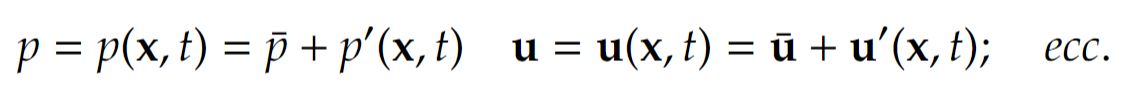 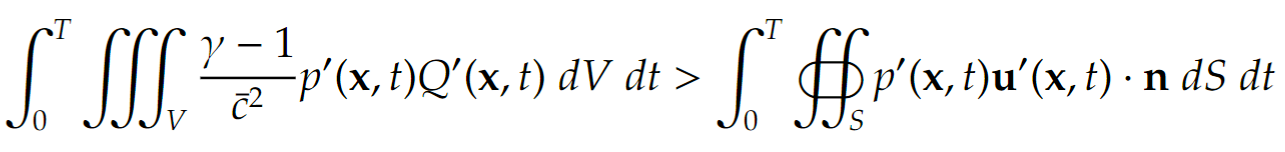 If the acoustic driving is greater than the damping effect over a time interval, then thermoacoustic instabilities will set in:  self-excited oscillations.
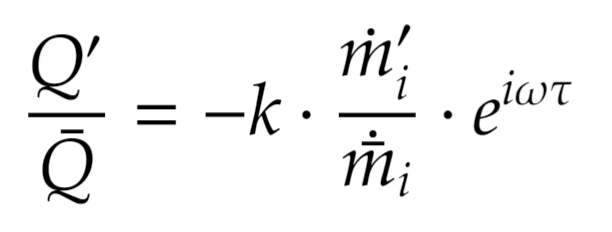 TALOM approach
Crocco’s flame model [2]  :
[2] T. C. Lieuwen. Unsteady combustor physics. Cambridge University Press, 2012.
5
The TALOM approach, linear analysis
The evolving flow is considered to be one-dimensional, inviscid, and mean flow parameters uniform in each of the three ducts.
The inlet is choked (ṁin=0.05 kg/s, Tin= 300 K). 
The outlet is defined as a pressure outlet (patm = 1.01 x 105 Pa).
Compact flame with a temperature of 2000 K.
6
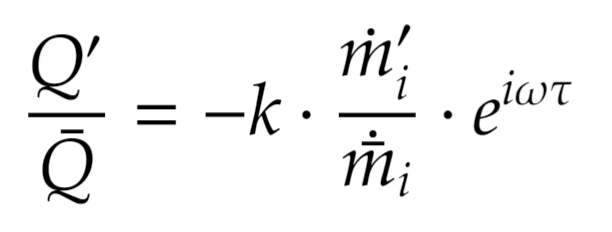 Linear analysis: results
The perturbed system is solved as an eigenvalue problem in the complex domain (asymptotic behavior). 
Whose real part corresponds to the frequency of the oscillation and the negative imaginary part represents the growth rate.
For k=0 no unsteady heat release rate is provided.
7
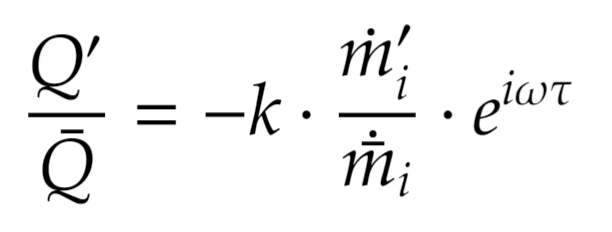 Linear analysis: results
For k=1 an unsteady heat release rate is provided.
The time lag τ (fuel convection time from injection to its combustion) is set equal to 6 milliseconds.
The mass flow rate fluctuation is sampled in the premixer.
8
Variation of the time lag τ
We see a strong variability of the resulting modes, which are greatly dependent on the time lag τ.
9
Variation of the flame model
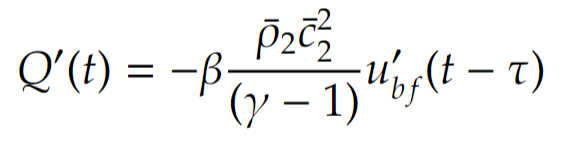 New flame model:
Mode trajectories are similar to the previous case. Again, there is a strong variability of the resulting modes.
10
Ansys, nonlinear analysis
No combustion model was implemented. Control of the source term of the flame energy eq.
Given the dimensions of the control volume, its thickness has been set equal to 2.5 millimeters, so that it can be considered adequately thin.
Flame
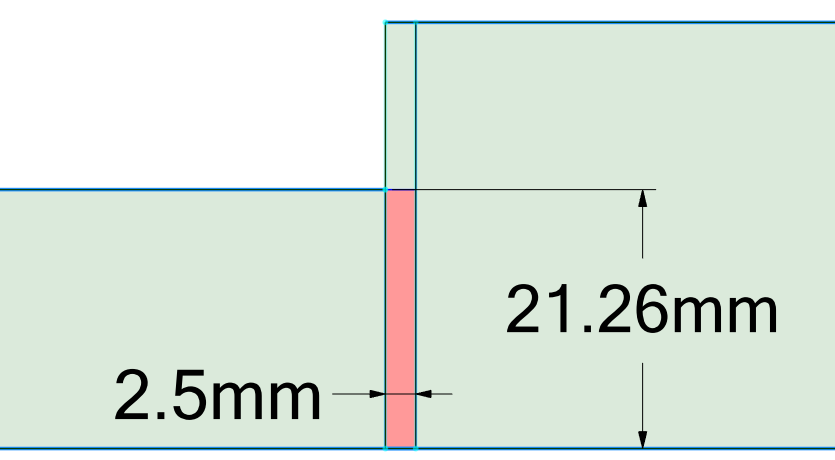 11
Mesh
12
Setup of the simulation
Q
Q’
Evolving fluid: air
2D axisymmetric simulation (RANS-URANS)
Turbulence model: k-ω SST
Energy equation: active
Mass flow rate inlet: 0.05 kg/s (300 K)
Pressure outlet: 1.01 x 105 Pa
Adiabatic walls
Control of the energy source term for the flame zone:
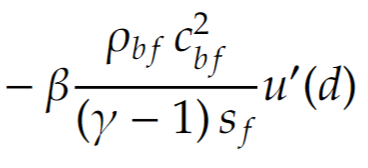 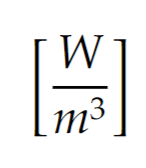 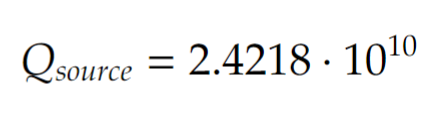 d = 5, 17, 20 mm from the flame location (premixer)
β = 1, 1.5, 1.6, 1.7, 2
13
Unsteady heat addition
Limit cycle
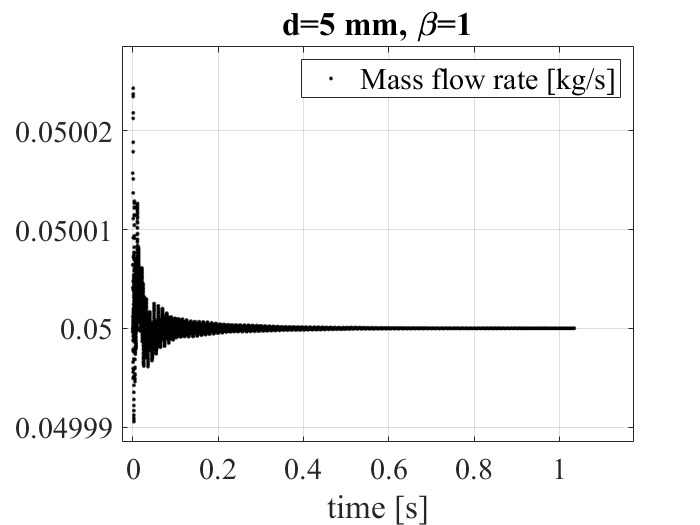 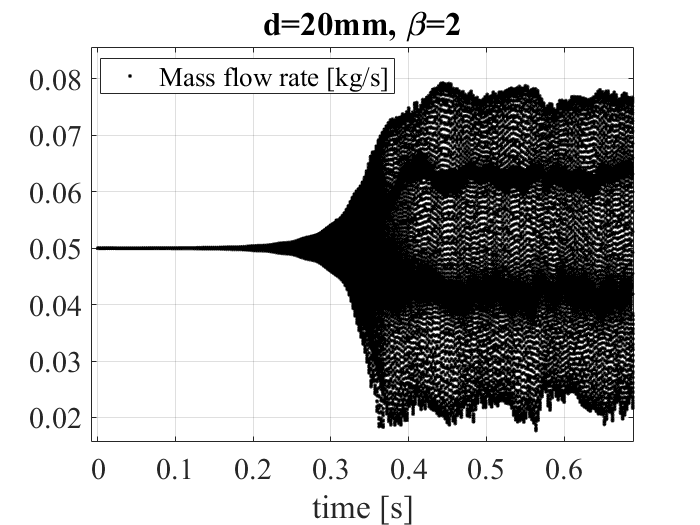 Decay
14
Example of a limit cycle state
d=20 mm, β=2
Axial velocity [m/s]
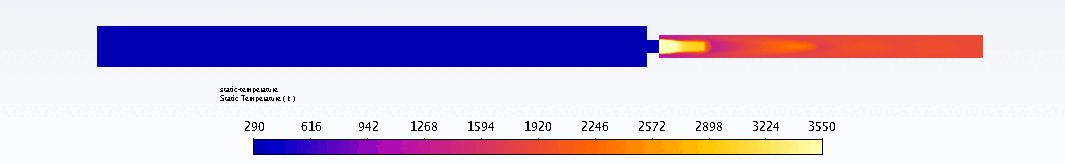 Static temperature [K]
15
Acoustic energy
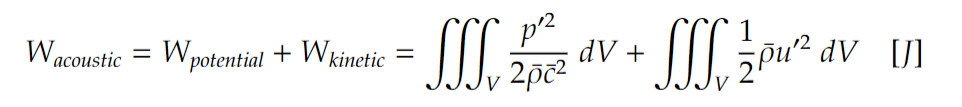 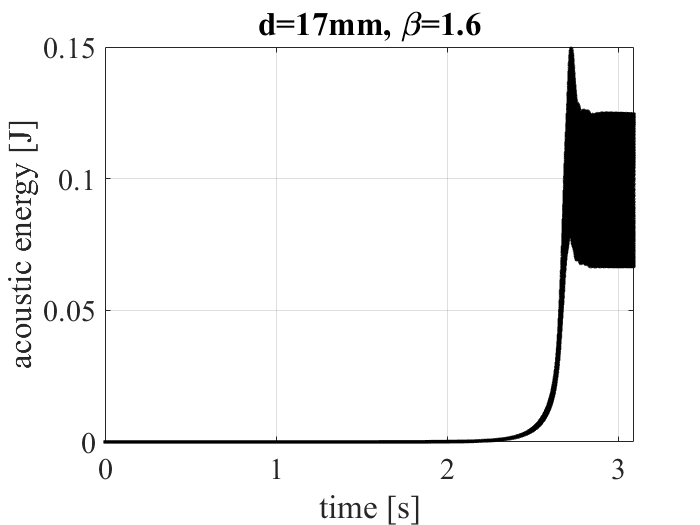 Limit cycle amplitude
Exponential growth
16
Acoustic energy growth rates
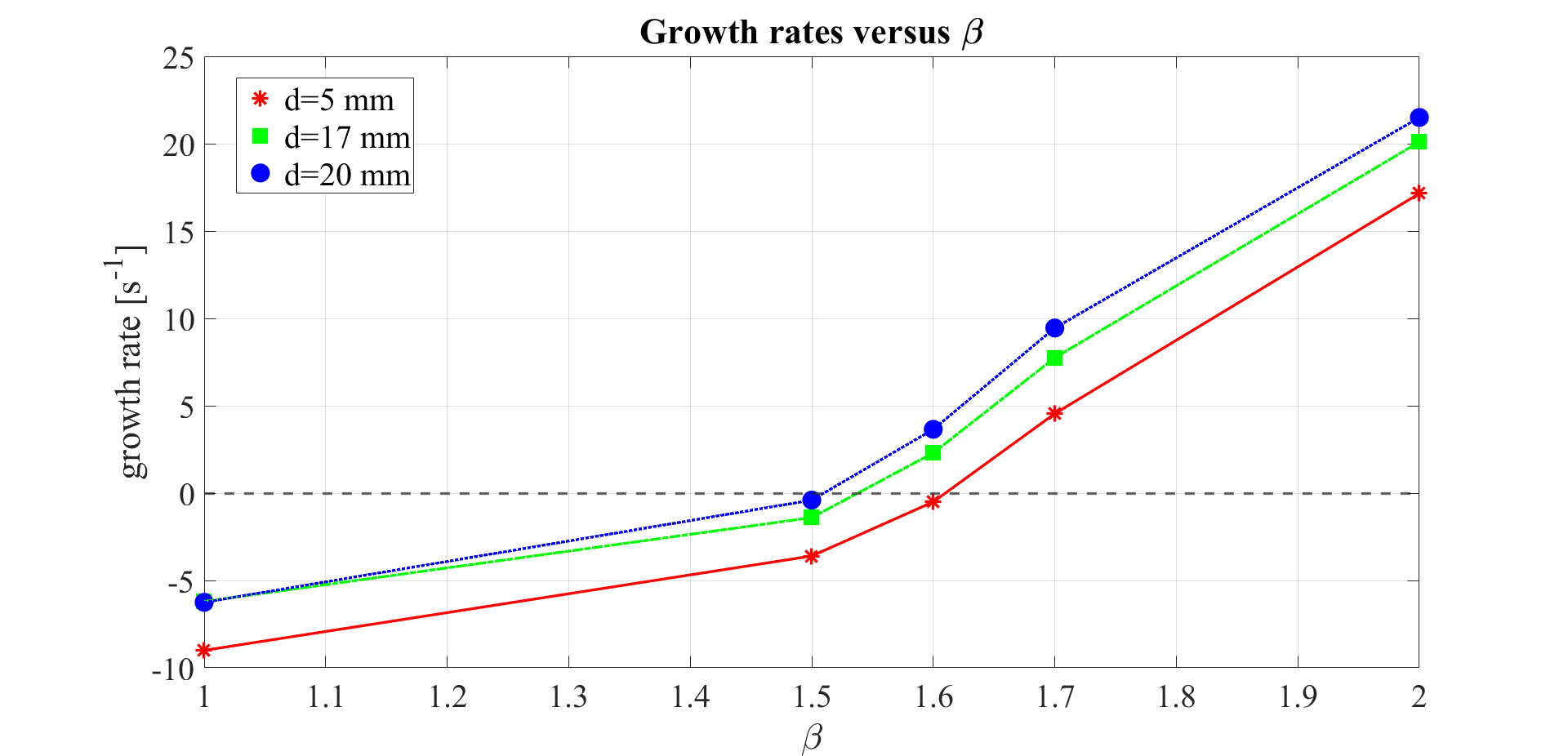 17
Acoustic energy limit cycles
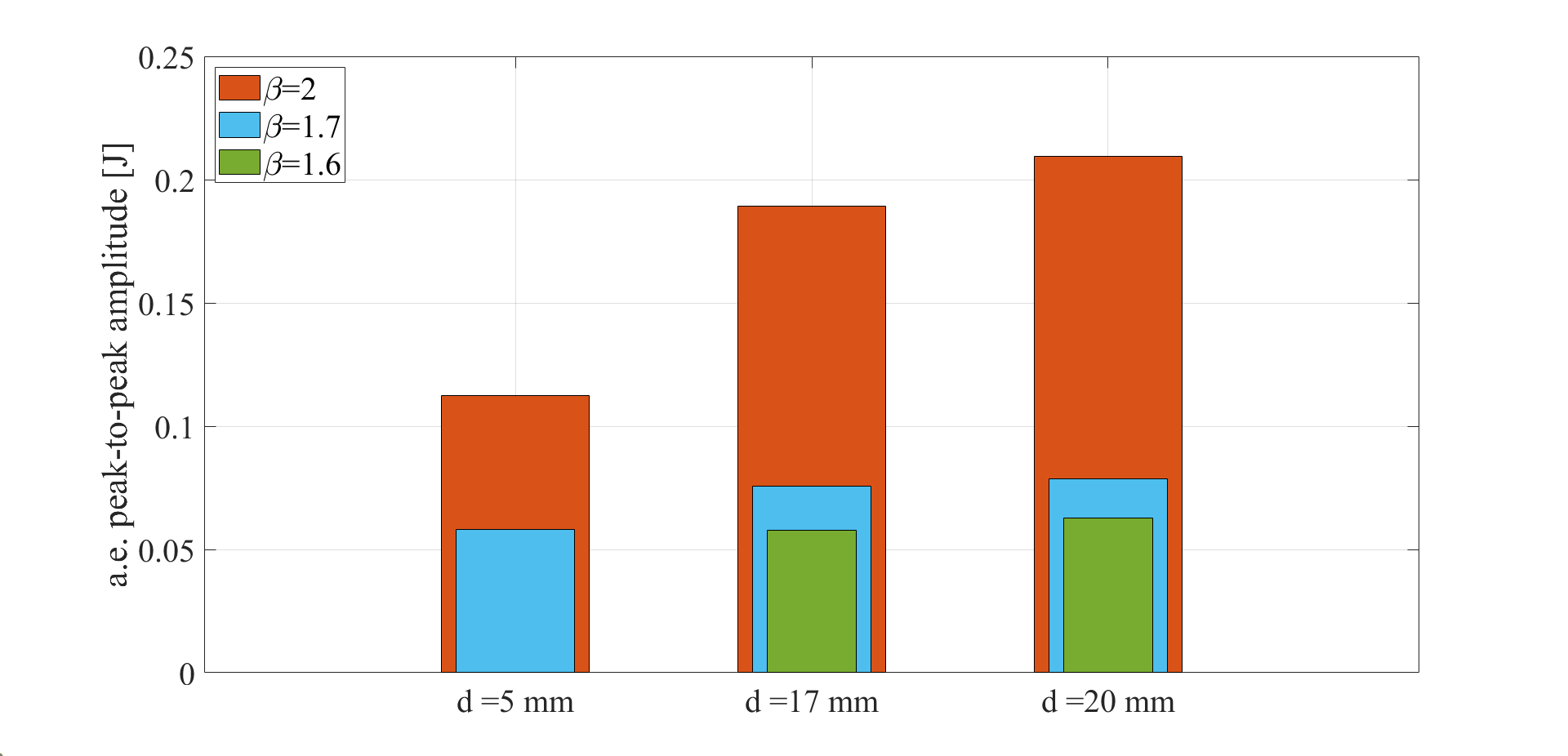 18
Acoustic energy limit cycles
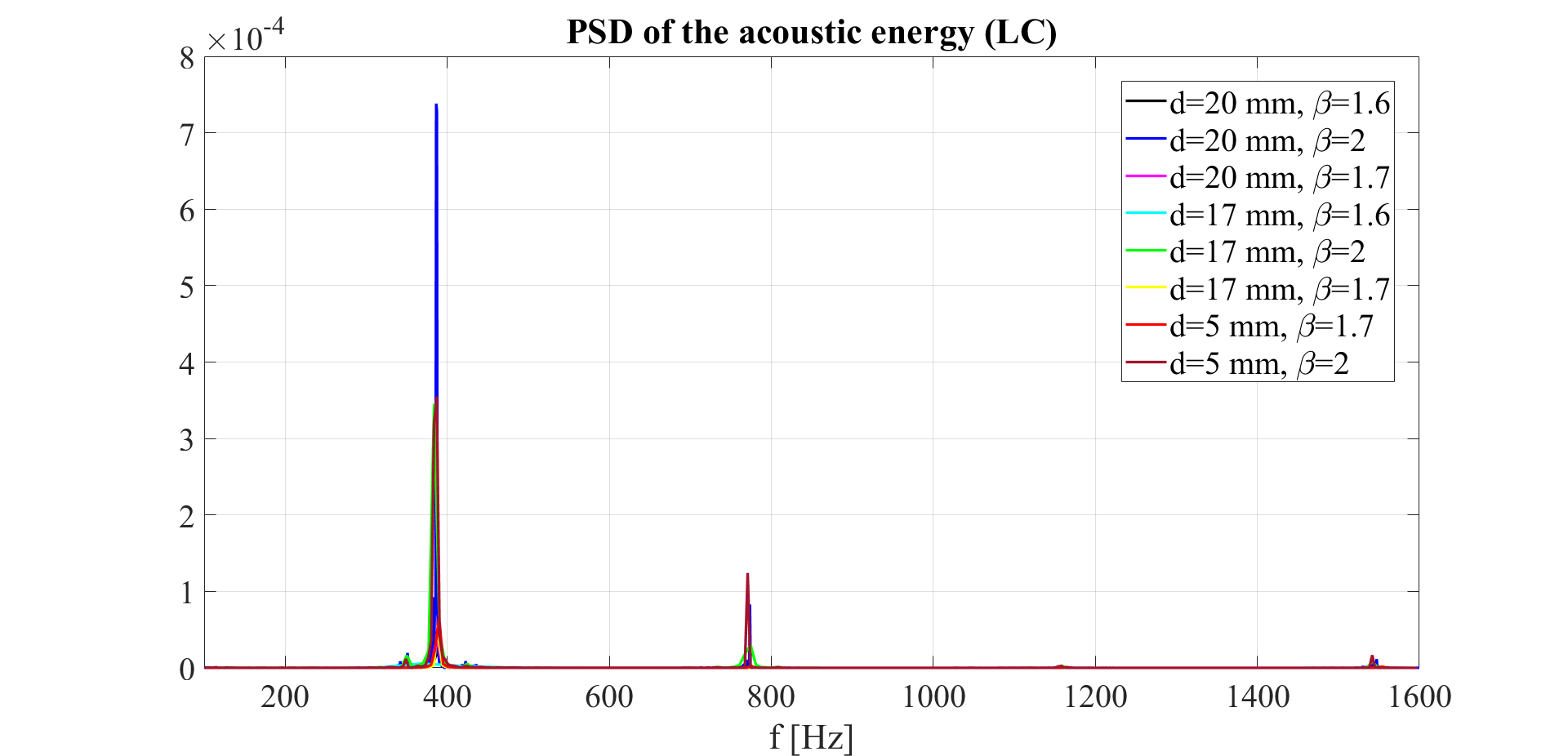 19
How to reduce thermoacoustic instabilities?
Thermoacoustic instability occurs in the feedback between combustor acoustics fluctuations and the heat release fluctuations through a coupling mechanism.








This coupling must be broken to control or even eliminate thermoacoustic instabilities.
20
How to reduce thermoacoustic instabilities?
The thermoacoustic instabilities can be controlled through two main techniques:
Active control
Passive control
COMBUSTOR DAMPING 	(resistive devices)

   ACOUSTIC ENERGY   	(reactive devices)
The aim is to design an actuator, such as a loudspeaker, to produce antisound in order to damp the thermoacoustic instabilities.
21
How to reduce thermoacoustic instabilities?
In this study, passive control has been implemented through the following damper devices: 
  resistive devices  porous membranes  porous medium
  reactive devices  acoustic cavities  Helmholtz resonator
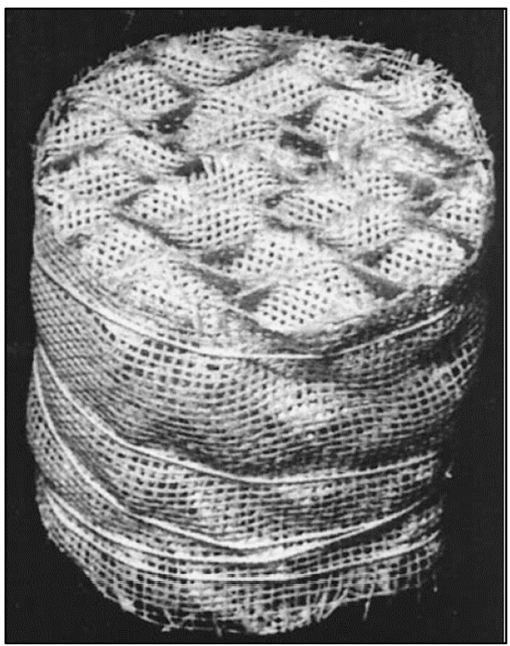 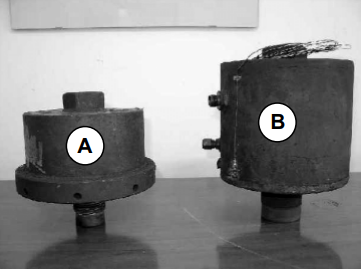 Porous medium
Helmholtz resonators
22
2 cases in total
Porous media
Porous media are solid and heterogeneous materials having voids, called pores,  in their microstructure and they can be traversed by the fluids.
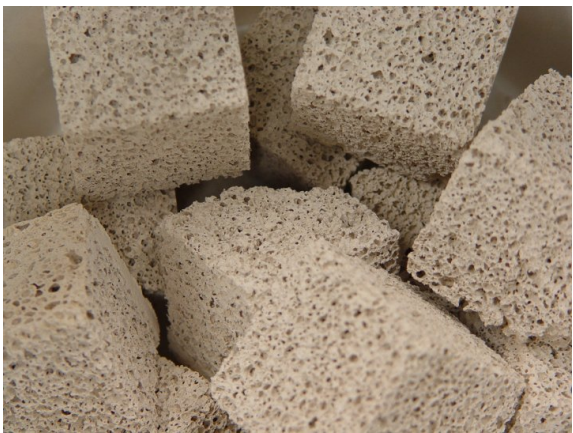 Porous medium before the flame
Porous medium after the flame
23
Porous medium before the flame
Geometry
Setup of the simulation
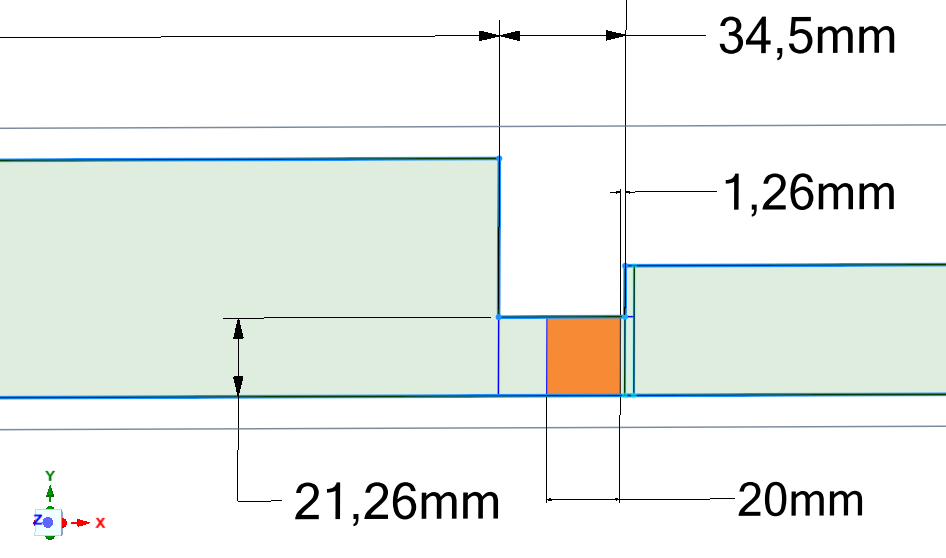 24
Porous medium before the flame: results
The next table shows the results by varying porosity.
ε
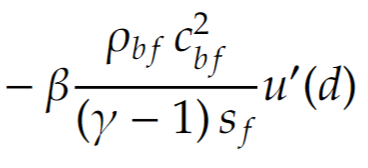 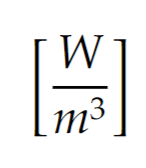 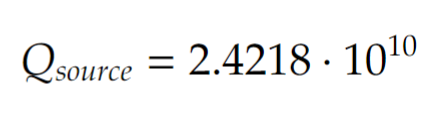 25
Porous medium after the flame
Geometry
It is located after the flame in three different positions in order to investigate the influence of the porous medium’s location on the thermoacoustic instability.
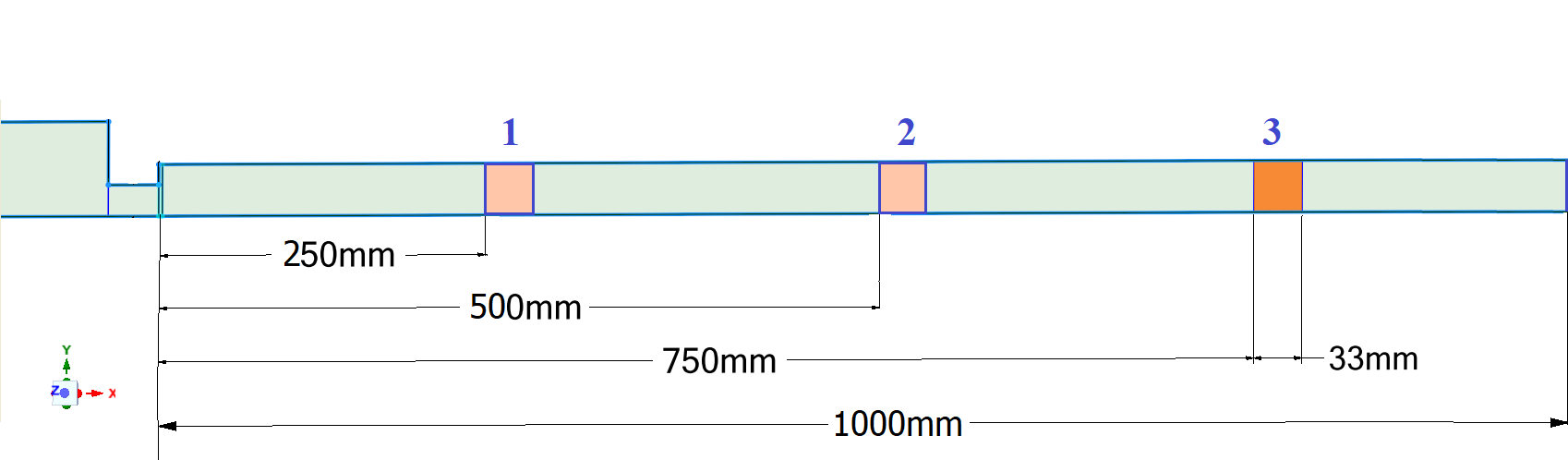 26
Porous medium after the flame
Setup of the simulation
β = 2 and d = 20 mm (most critical case investigated);
Porous zone parameters are the same of the previous case;
Thermal model: non-equilibrium     additional source term in the energy conservation equation:











A solid zone is defined, and silicon carbide is the selected material to simulate the porous zone.
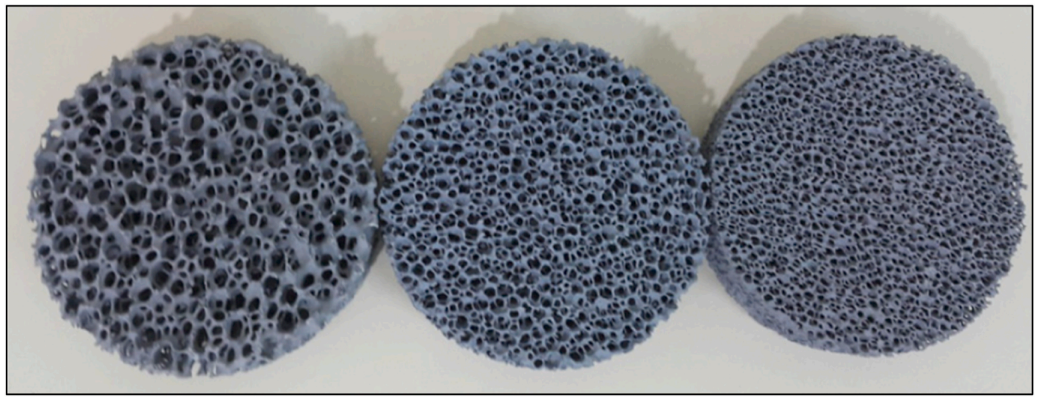 27
Porous medium after the flame
Setup of the simulation
The porous medium is considered as a black box and, as a measure of the amount of energy transferred from the fluid to the solid matrix, it is taken into account the Number of Transfer Units NTU [3].
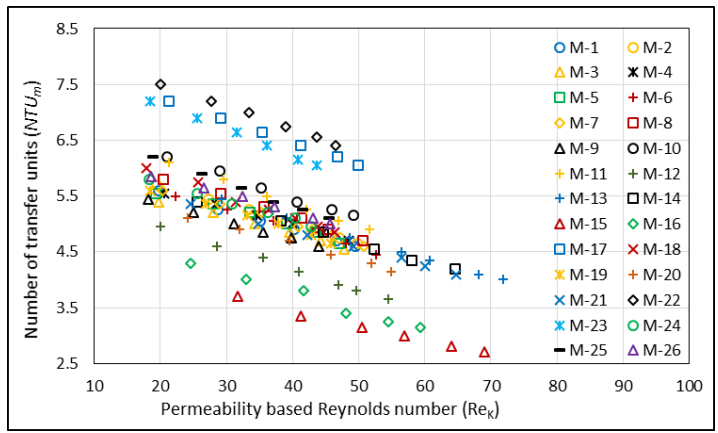 [3] Abuserwal A.F., Pressure Drop and Forced Convective Heat Transfer in Porous Media,
      Doctoral dissertation - University of Sheffield, 2012.
28
Porous medium after the flame: results
Configurations 1 and 2 reach a limit cycle state. 
Instead, the last porous medium configuration decays, reaching a stable condition.
Although the first two setups develop a thermoacoustic instability, the limit cycle amplitude results are 2-3 orders of magnitude smaller than the reference case.
29
Steps of the simulation
Acoustic fluctuations [4]
URANS
Unsteady heat addition
RANS
Constant heat source
URANS
Constant heat source
Mean flow
+
Turbulence fluctuations
+
Acoustic fluctuations
Mean flow
Mean flow
+
Unsteady, turbulent fluctuations
pt ̍̍̍
pt ̍̍̍
pa ̍̍̍
[4] S. Hubbard, A. P. Dowling. The triple decomposition of a fluctuating velocity field in a 
      multiscale flow. Physics of Fluids, 2015.
30
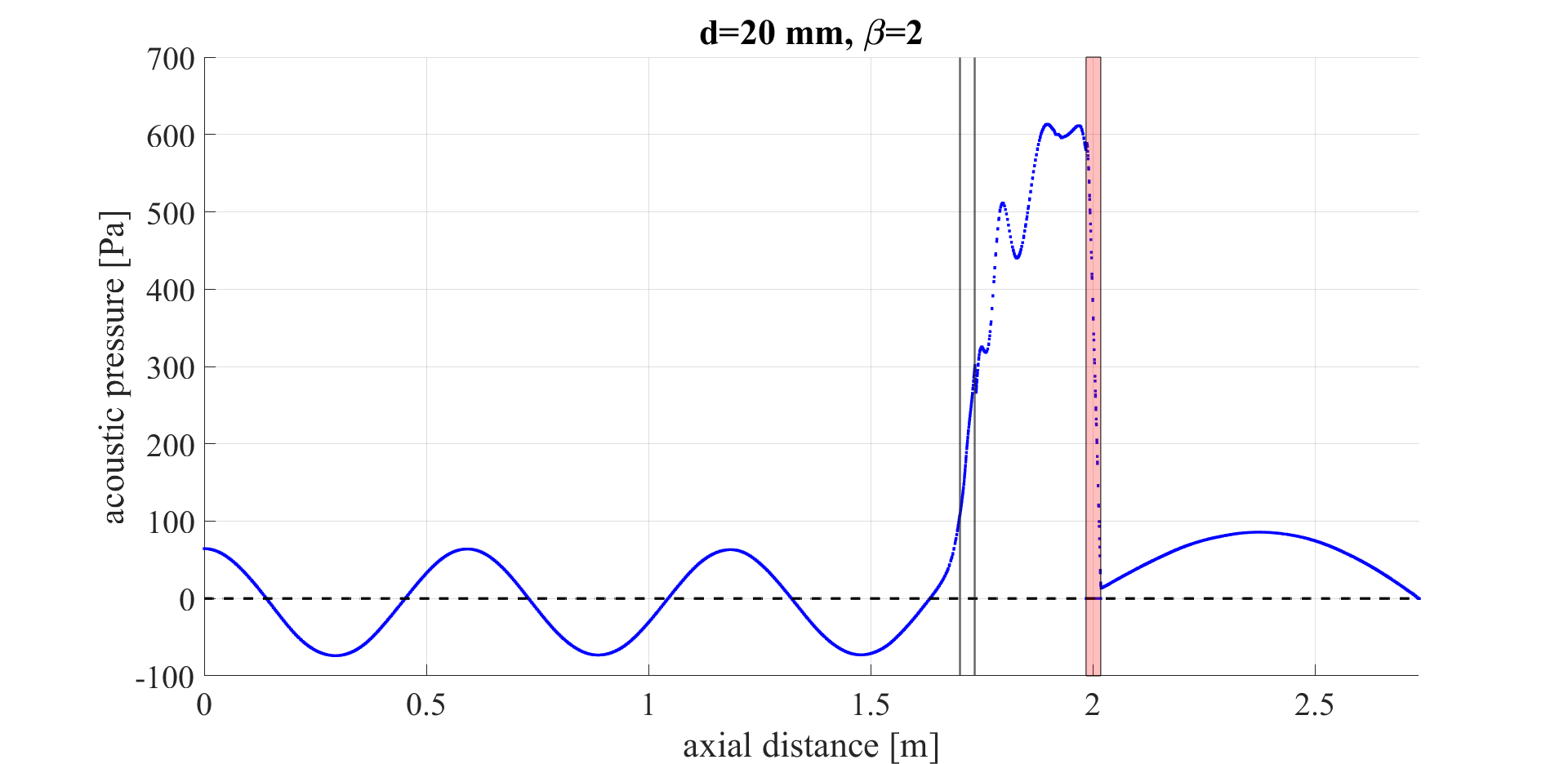 UNSTABLE CASE
CONFIGURATION 1
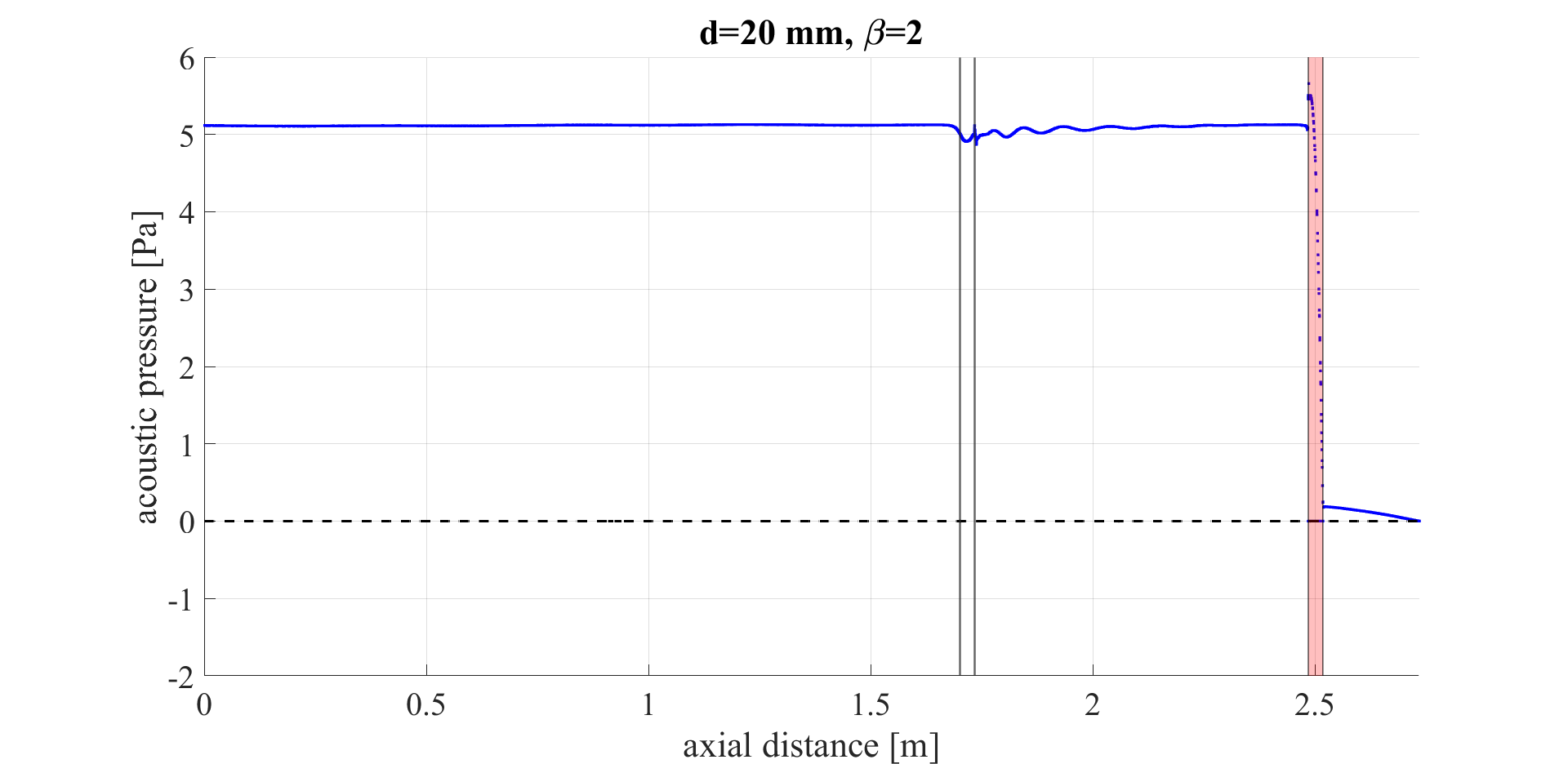 STABLE CASE
CONFIGURATION 3
31
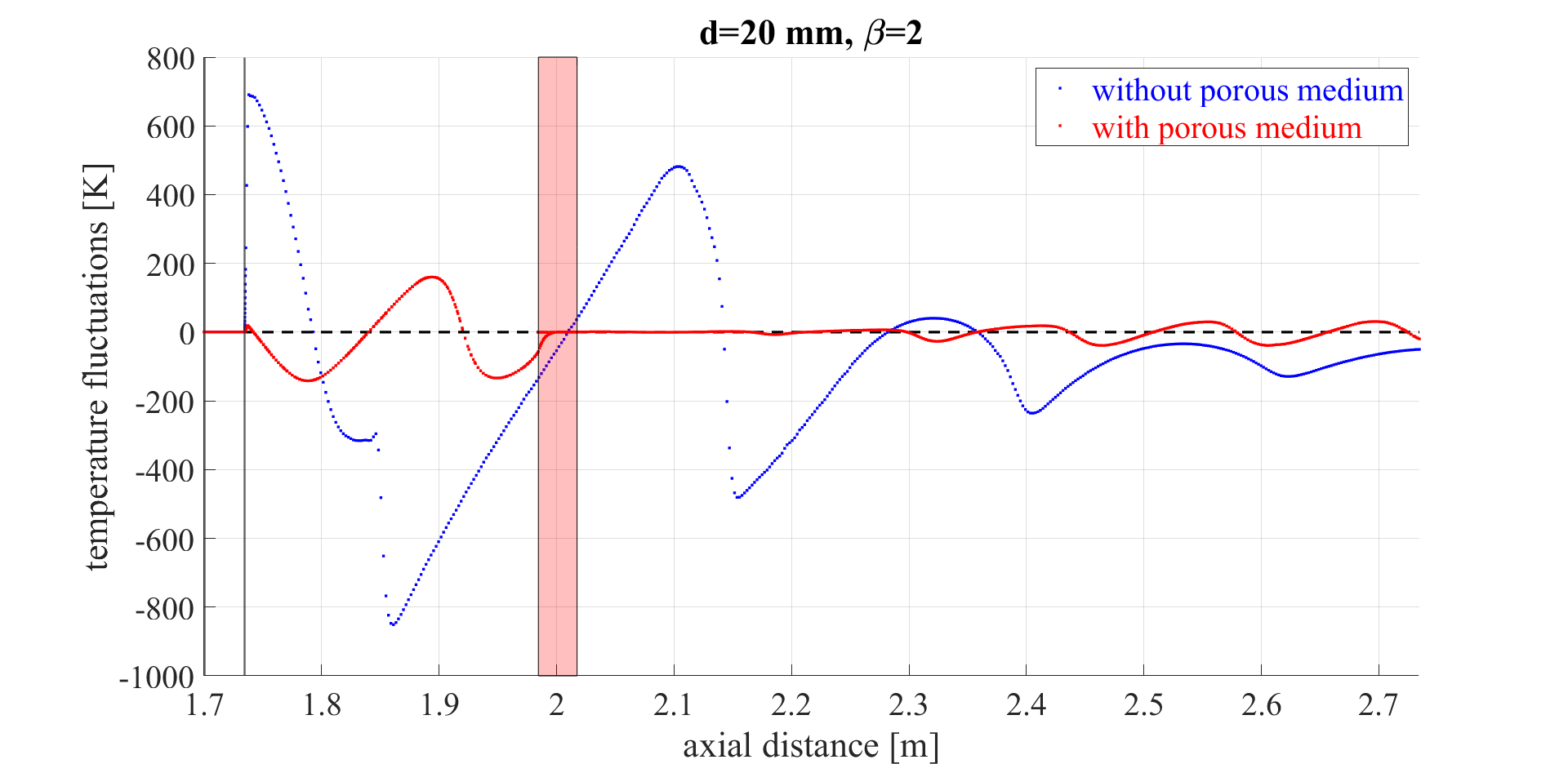 UNSTABLE CASE
CONFIGURATION 1
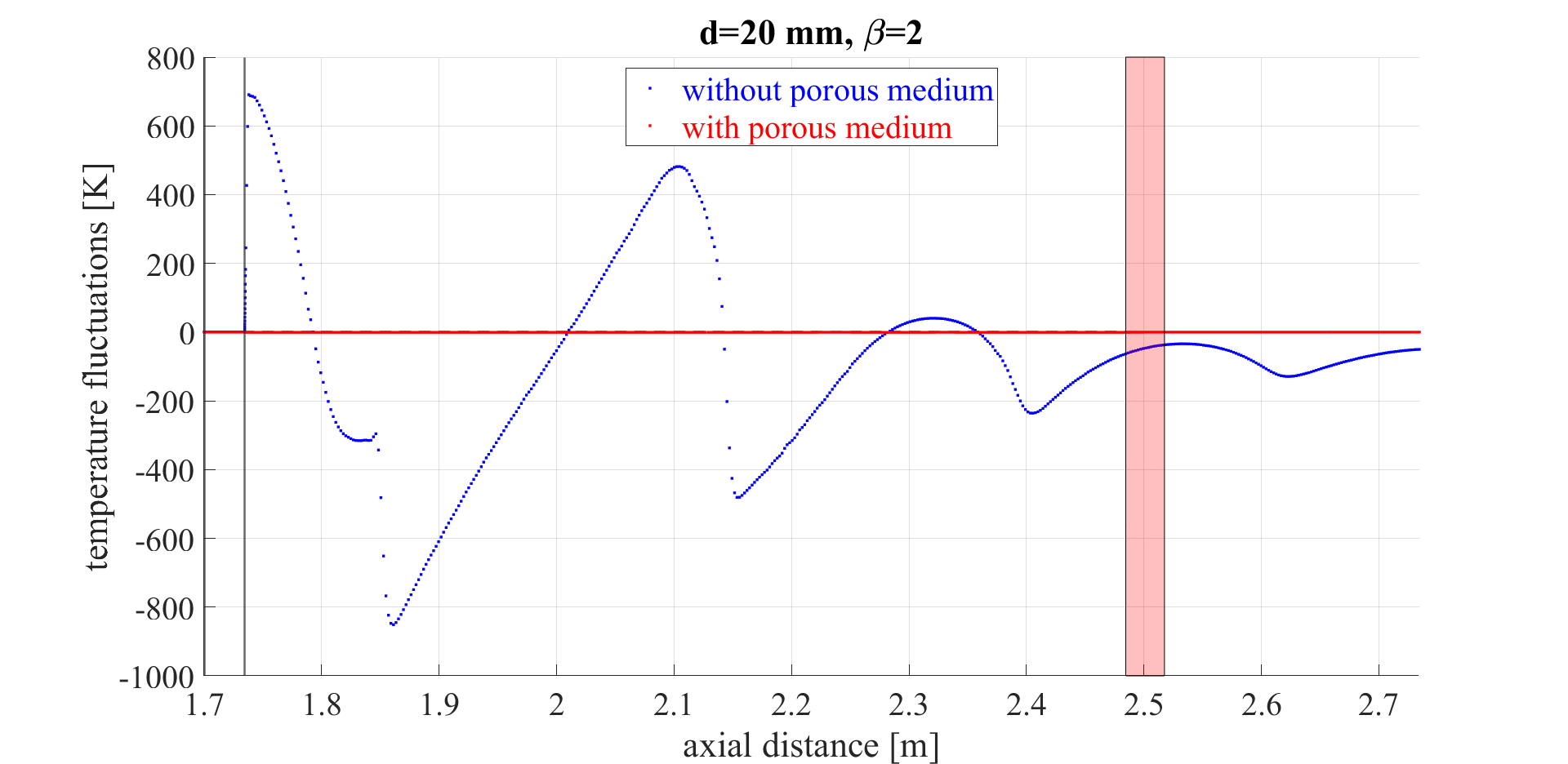 STABLE CASE
CONFIGURATION 3
32
Helmholtz resonator
Our annular Helmholtz resonator is composed of two main parts:
a cavity, of circular cross-section;
a neck that communicates with the outside through a small opening.
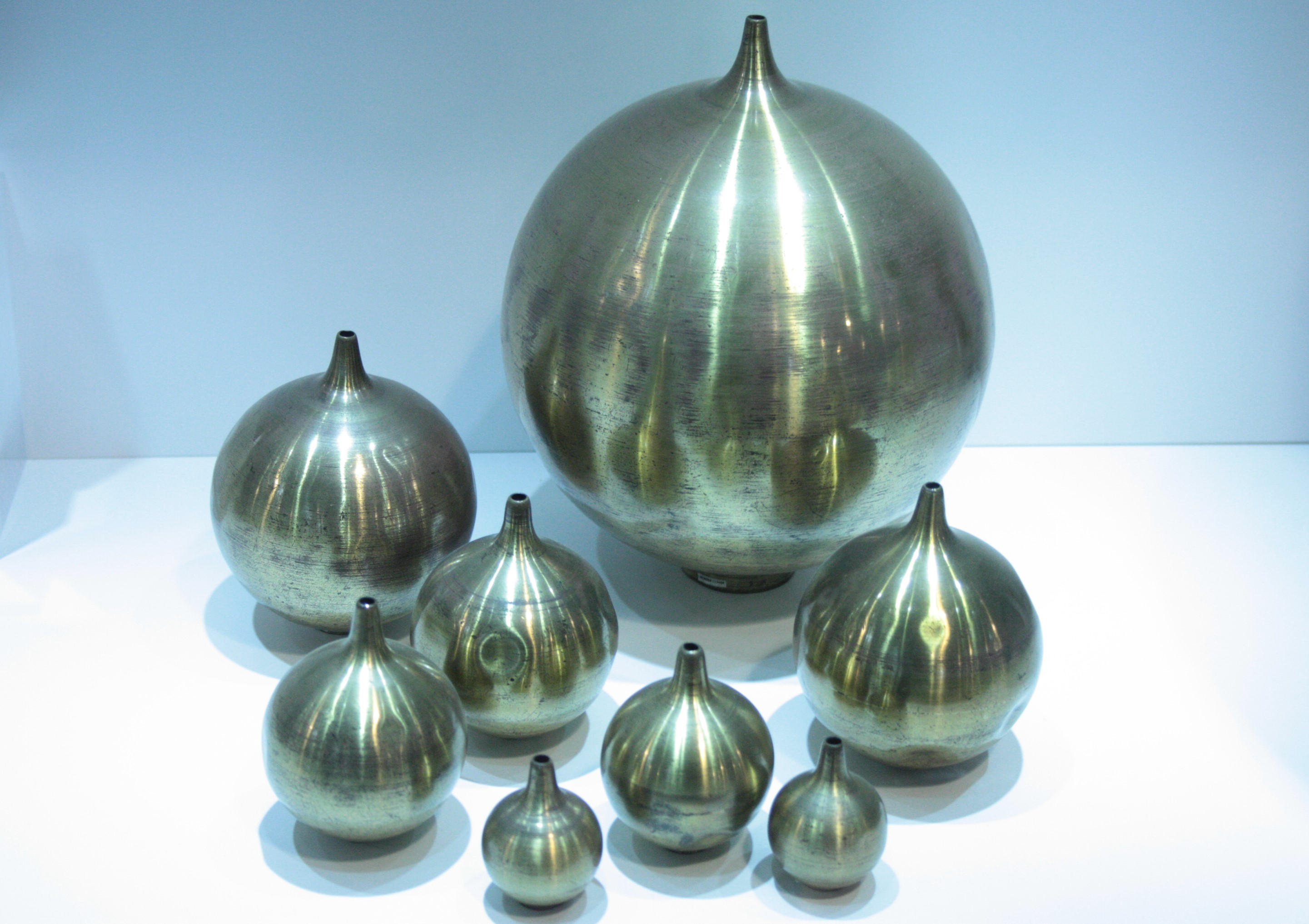 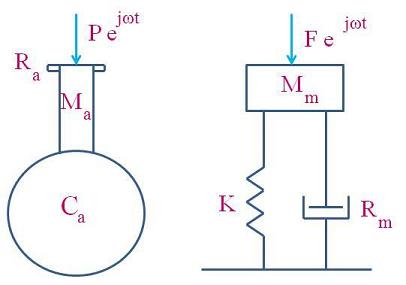 33
Helmholtz resonator
Geometry
385 Hz
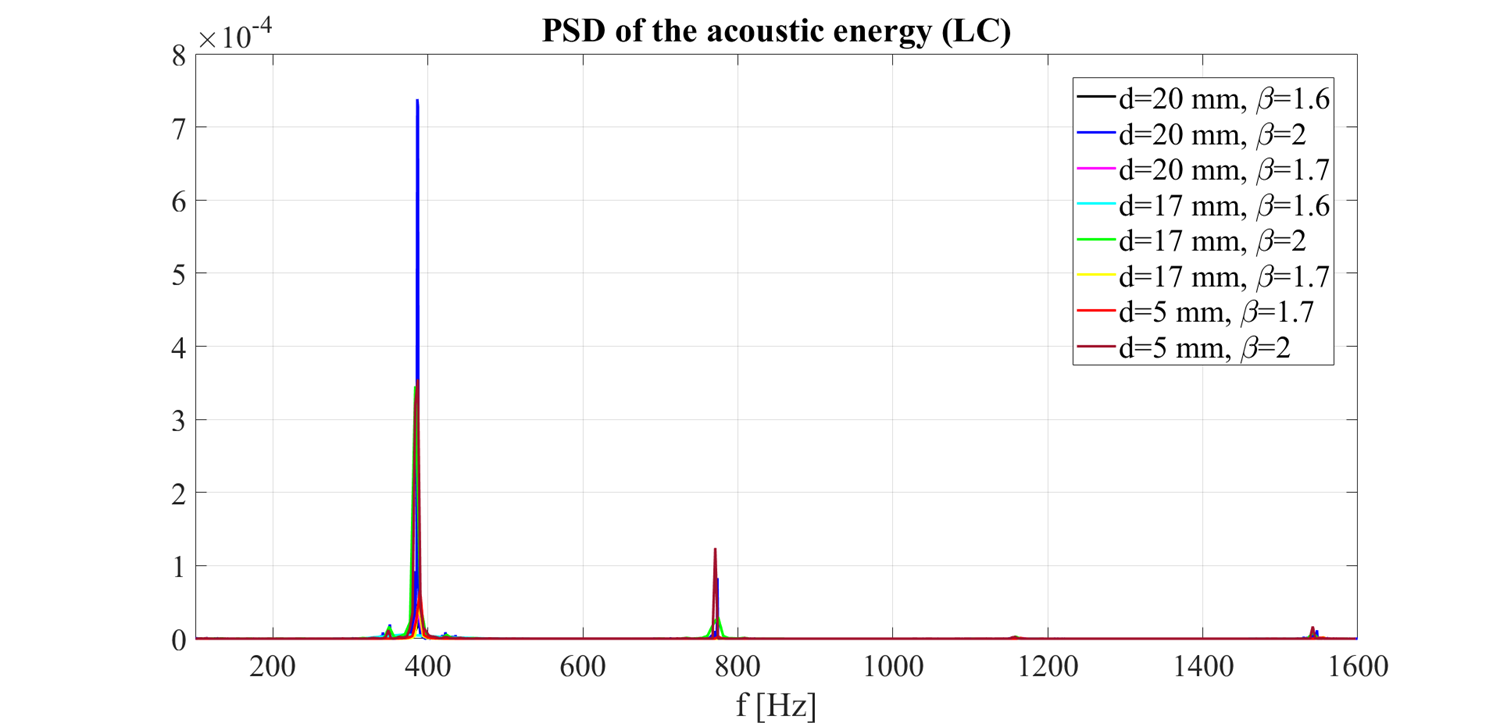 [5]
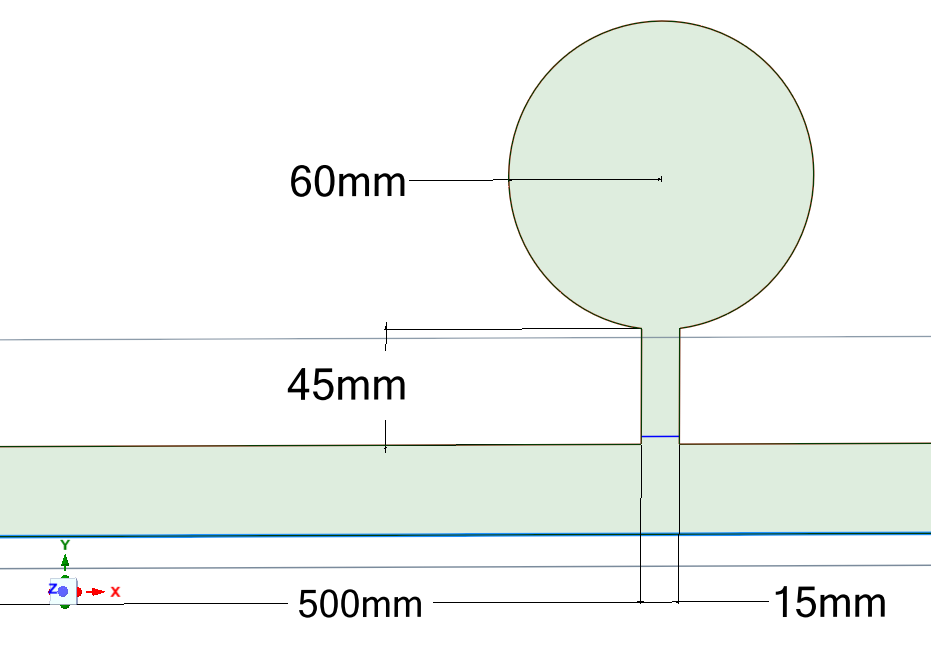 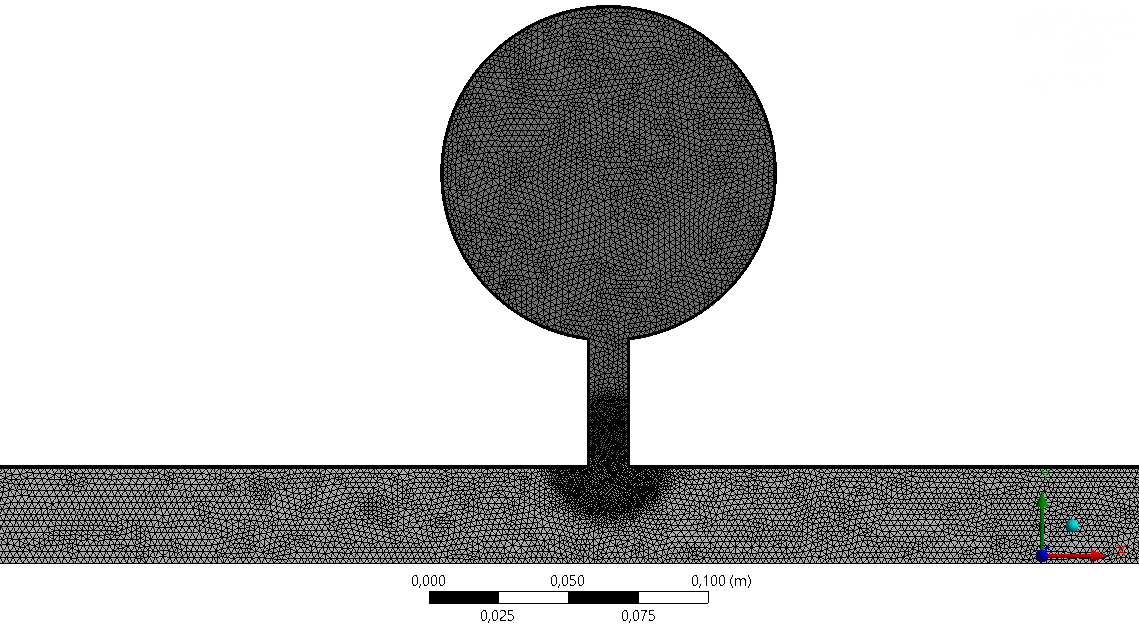 3 cases: varying resonator’s geometry and fixing its position

 2 cases: fixing resonator’s geometry and varying its position
[5] S. Hubbard, A. P. Dowling. Acoustic resonances of an industrial gas turbine combustion
      system. ASME Journal of Engineering for Gas Turbines and Power, 123:766–773, 2001.
34
Helmholtz resonator: results
I
II
III
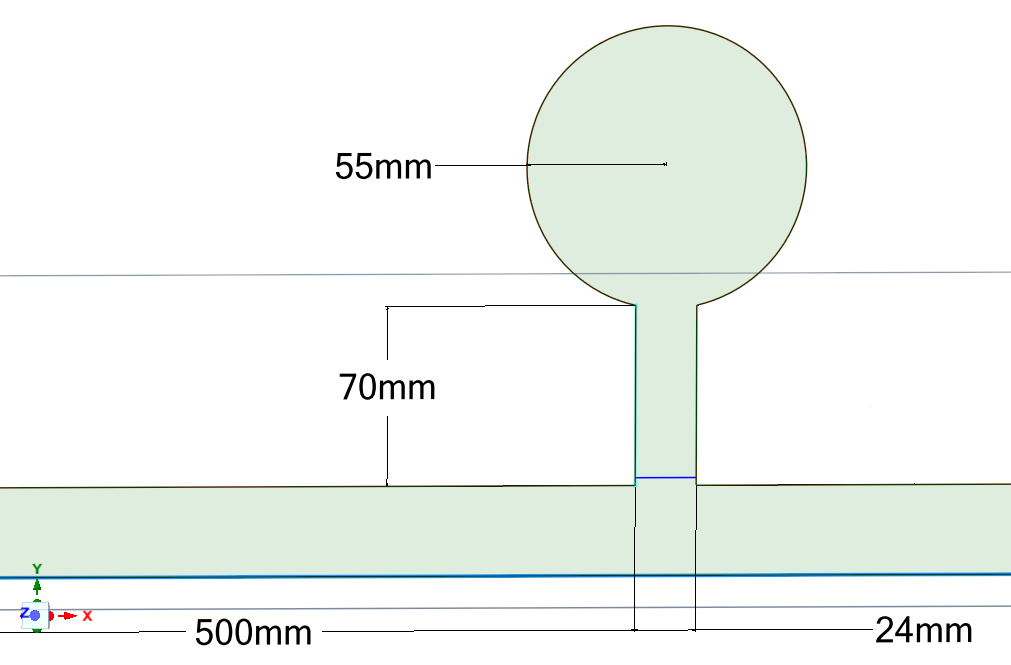 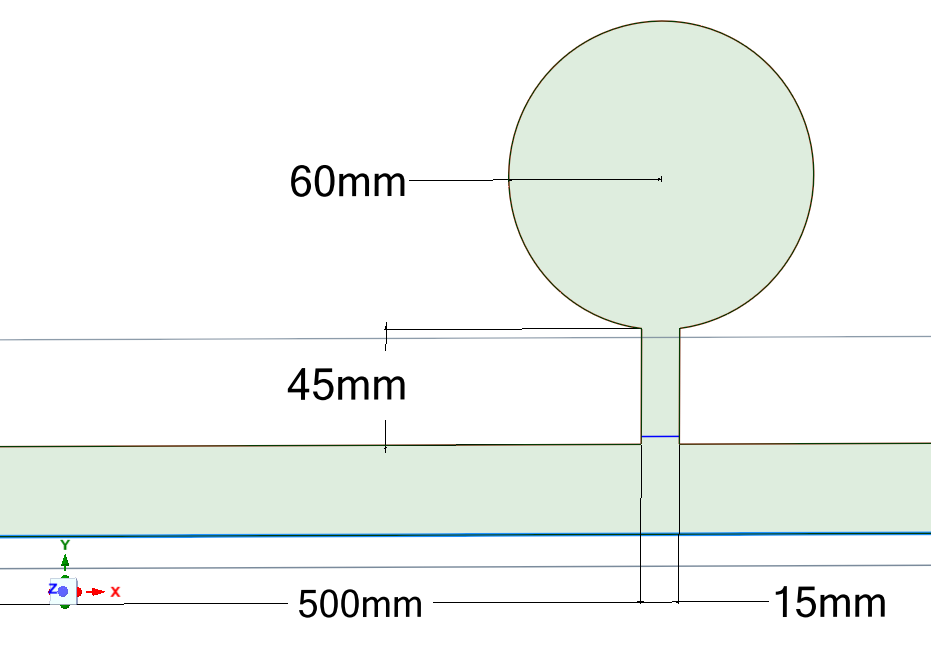 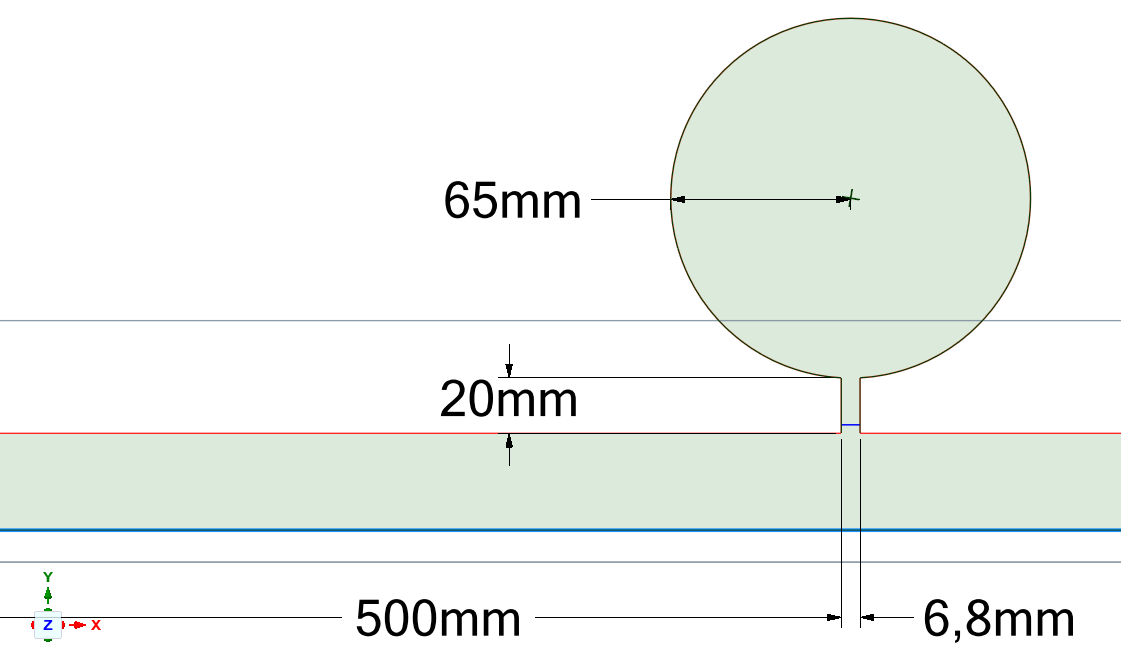 35
Damping of the resonator
β=2, d=20 mm
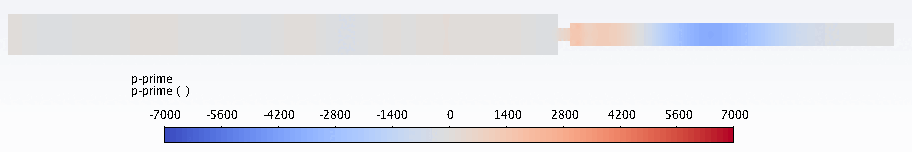 Acoustic pressure [Pa] 
without resonator
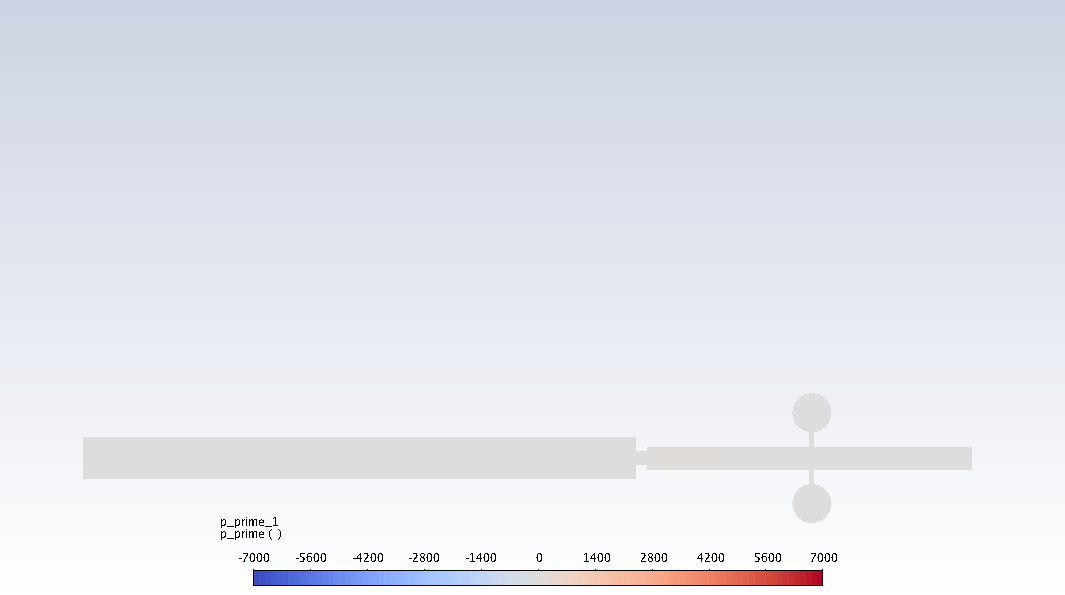 Acoustic pressure [Pa]
with resonator
36
Damping of the resonator
β=2, d=20 mm
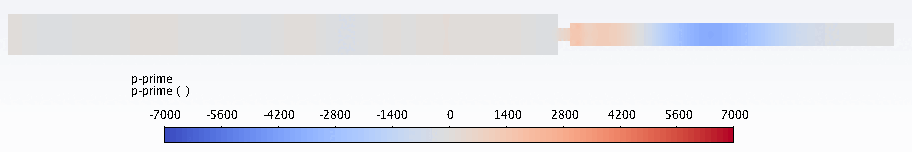 Acoustic pressure [Pa] 
without resonator
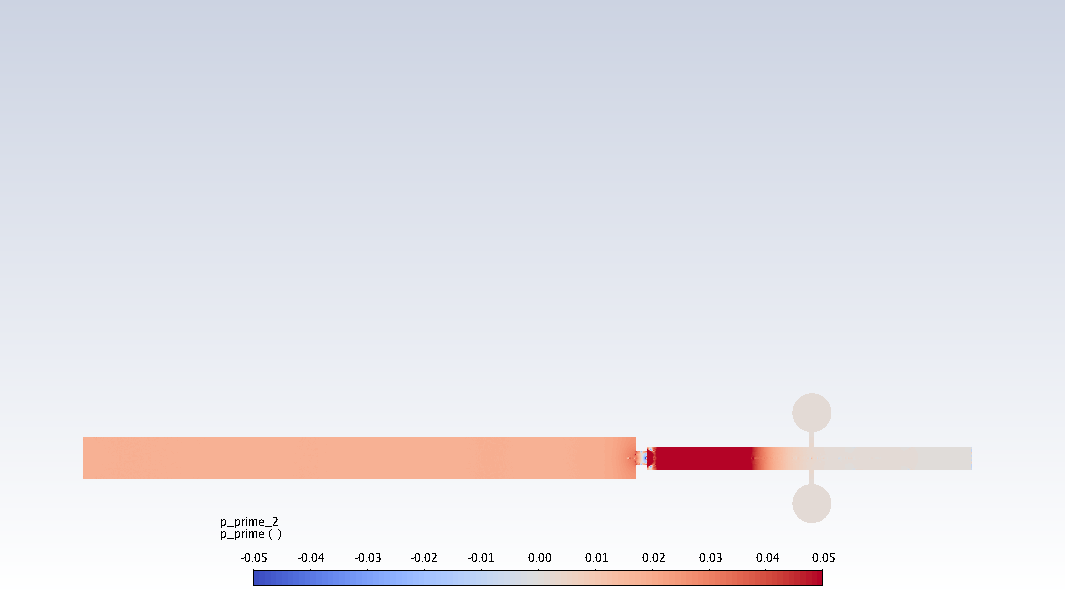 Acoustic pressure [Pa]
with resonator
37
Conclusions
Once dealt with two different approaches, linear and nonlinear, but the physics suggests to employ a nonlinear approach.
As concerns thermoacoustic damping:
Porous media before the flame successfully damp thermoacoustic instabilities for many parametric conditions;
A porous diaphragm after the flame is very effective, particularly when its position is carefully chosen;
Helmholtz resonators are characterized by much smaller pressure losses than porous media and, provided a careful selection of their sizing and position is made, they prove to work very well.
38
Thank you for your attention
Lorenzo Carrattieri
Giulia Innocenti